ما هي العلاقة بين النباتات والضوء...؟؟
صفوا أمثلة لظواهر في البيئة تُشير إلى وجود علاقة بين النباتات والضوء؟؟
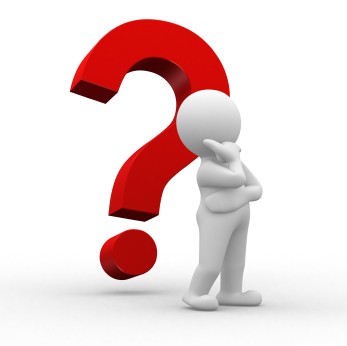 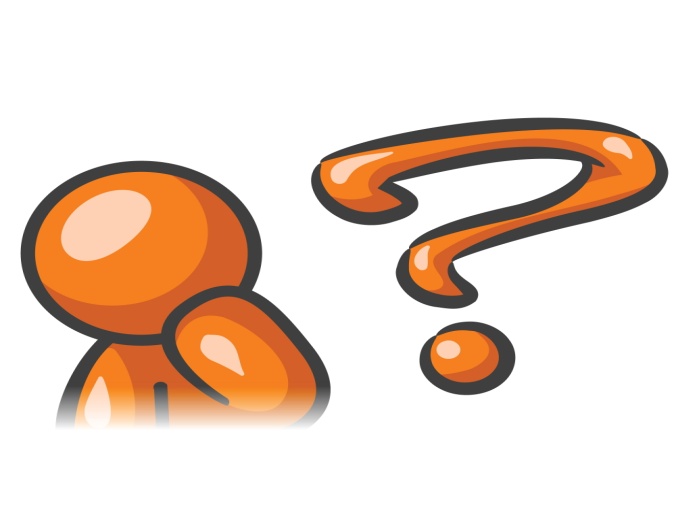 5
ج
ب
أ
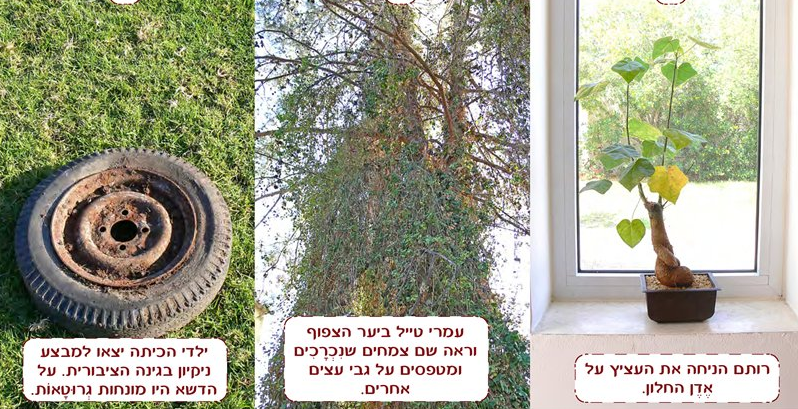 قام طلاب الصف بحملة نظافة في الحديقة العامة وعلى العشب الأخضر وجدوا خردوات.
تنزه عمر في غابة كثيفة وشاهد هناك نباتات متعلقة ومتسلقة على أشجار أُخرى.
وضعت سامية الأصيص على حافة النافذة.
6
استنتجوا: ماذا يمكن أن نتعلم من هذه الظواهر عن العلاقة بين النباتات والضوء؟
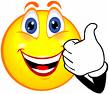 7
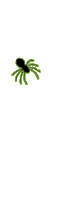 عملية التركيب الضوئي
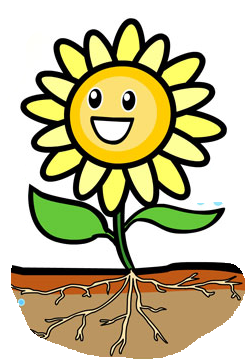 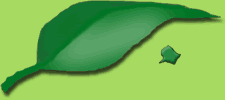 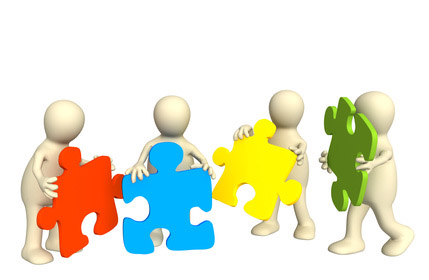 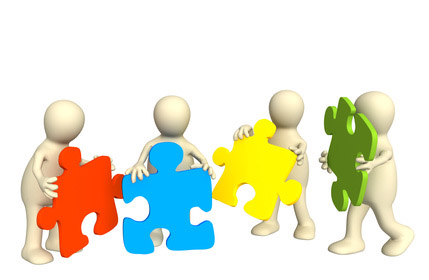 8
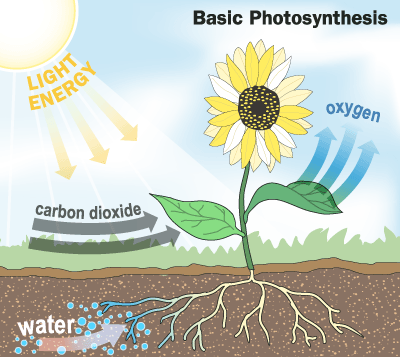 عملية التركيب الضوئي
طاقة ضوئية
أوكسجين
ثاني أكسيد الكربون
ماء
9
هنا رابط للأغنية
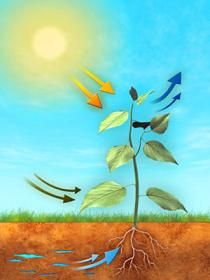 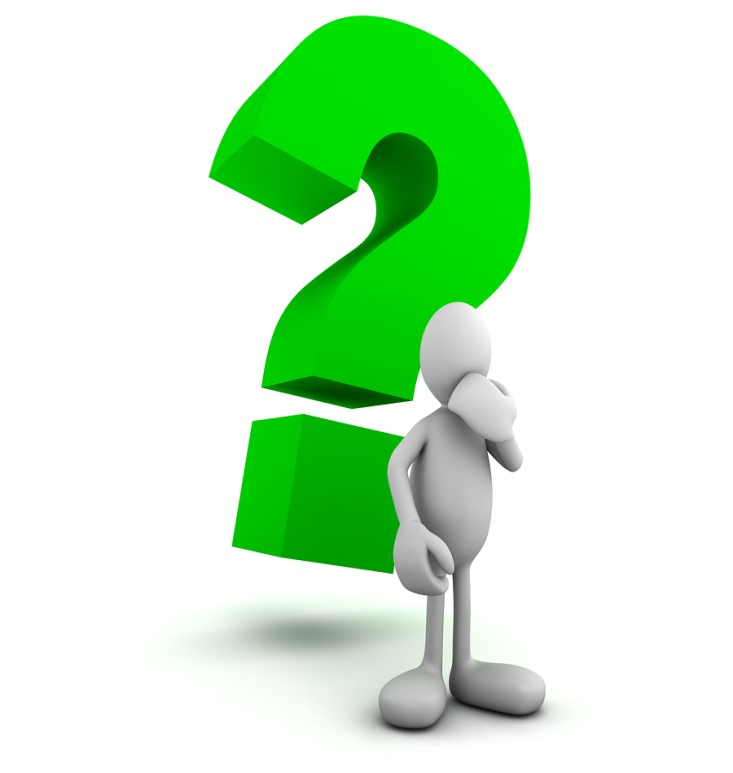 10
مهمة نبحث ونكتشف!!
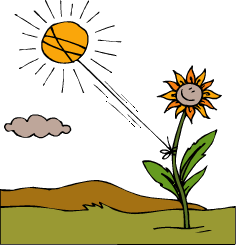 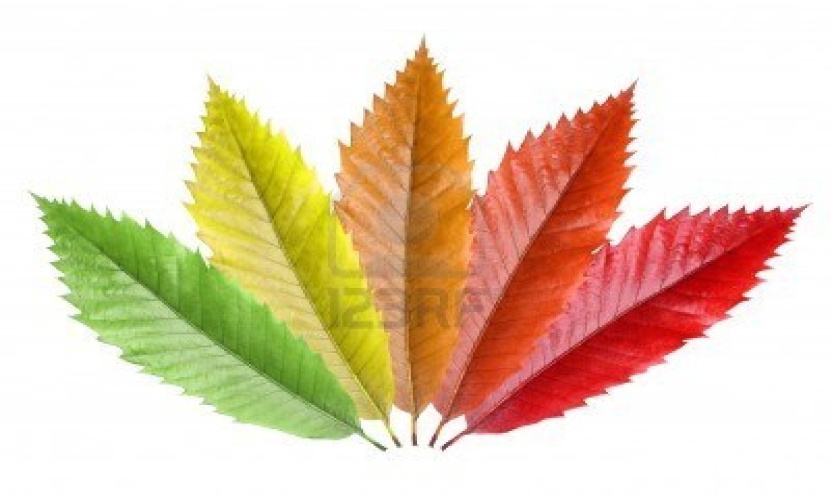 11
تستقبل النباتات الضوء بواسطة أعضائها الخضراء.
كيف تتلاءم أوراق النباتات لوظيفة استقبال الضوء؟؟
12
من المهم أن نتعرف أولاً على أجزاء الورقة..
سويقة (عنق الورقة)
نصل
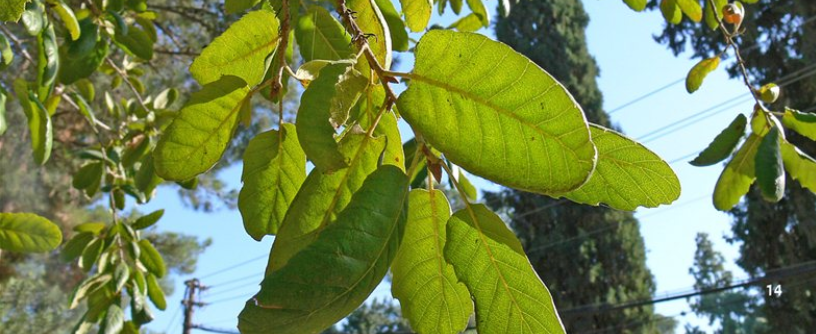 13
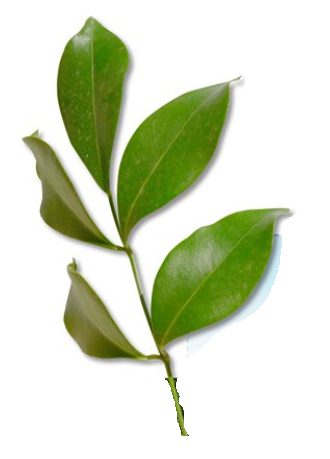 أ.ما هي حسب رأيكم أهمية ترتيب الأوراق على الساق؟؟
ب.ما هي حسب رأيكم أهمية وجود أوراق كثيرة على نبات واحد؟؟
14
القسم  الأول من المهمة:
هيا نذكُر هدف المقارنة......!!
جدول مقارنة:
15
القسم الثاني من المهمة:
أ. نحدد الصفات المشتركة لمعظم أوراق النباتات (التشابه):
ب. بماذا تختلف أوراق النباتات عن بعضها (الاختلاف):
ج. ماذا تعلمتم من المقارنة (الاستنتاج):
16
كيف تتلاءم النباتات لوظيفة استقبال الضوء؟؟
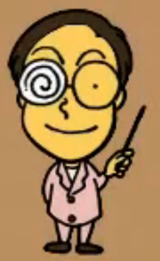 17
تختلف البيئات الحياتية عن بعضها البعض بشدة الضوء المتوفرة فيها.
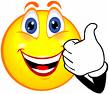 18
حسب رأيك أي بيئة حياتية قد ينقصها ضوء؟؟
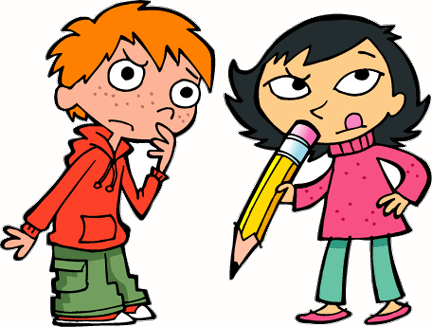 19
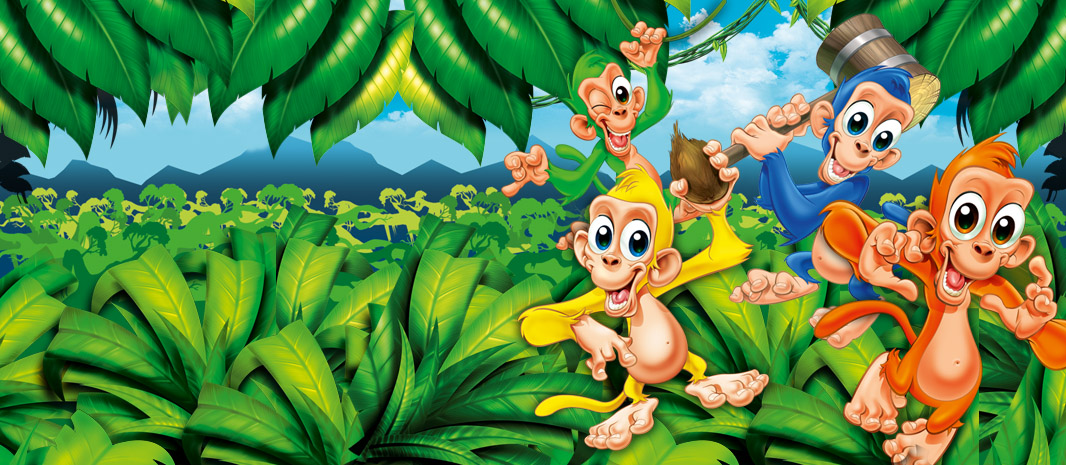 الحُرش \ الغابة
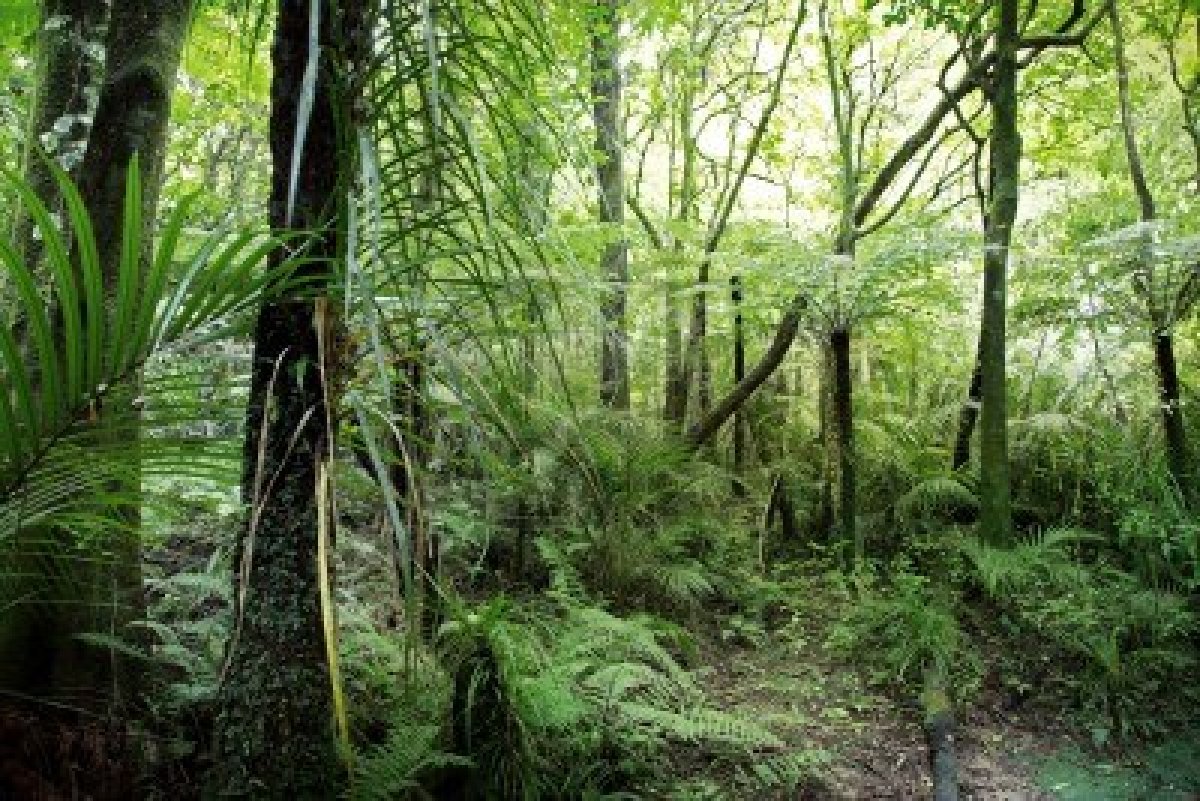 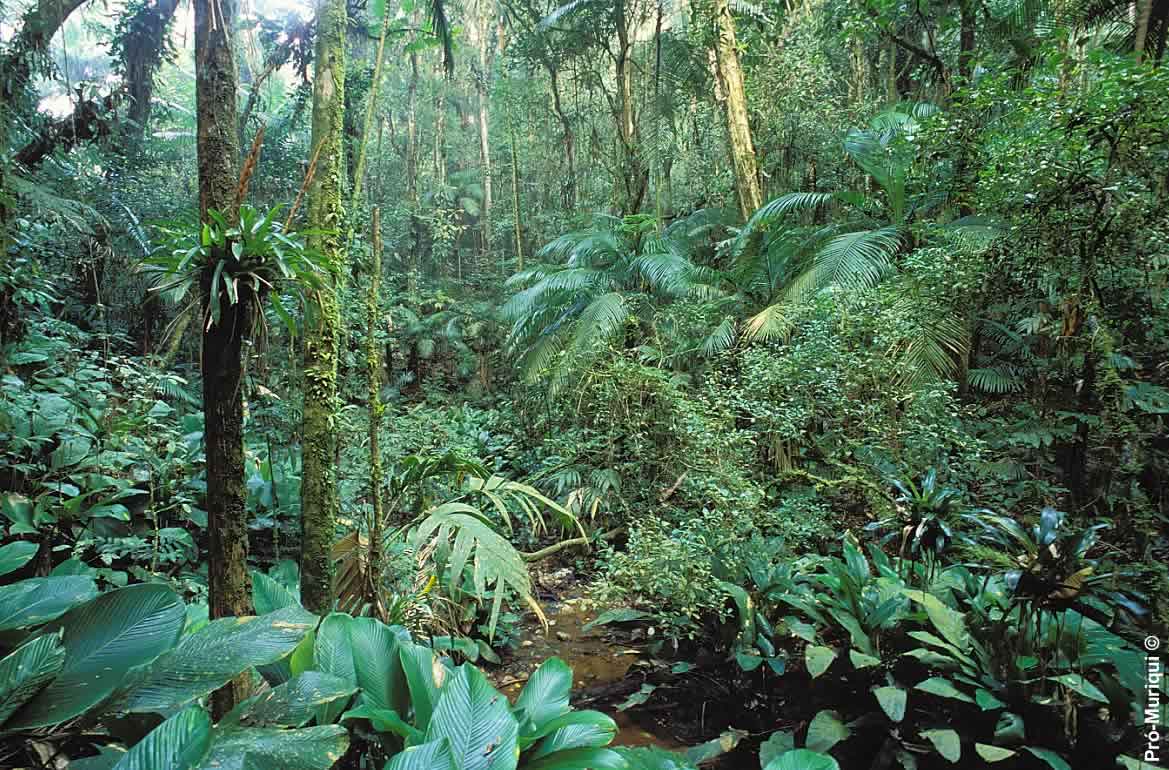 20
الحُرش \ الغابة
هي بيئة حياتية يعيش فيها عدد كبير من الكائنات الحية منها الطيور والحيوانات المختلفة، ولكن الأشجار العالية المتشابكة قد تحجب ضوء الشمس عن النباتات الصغيرة.
كيف تتصرف هذه النباتات من أجل الحصول على الضوء؟؟
21
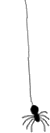 نباتات متسلقة
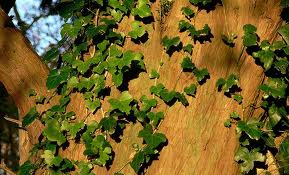 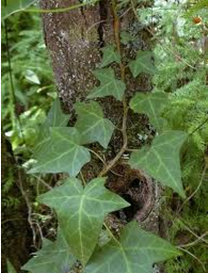 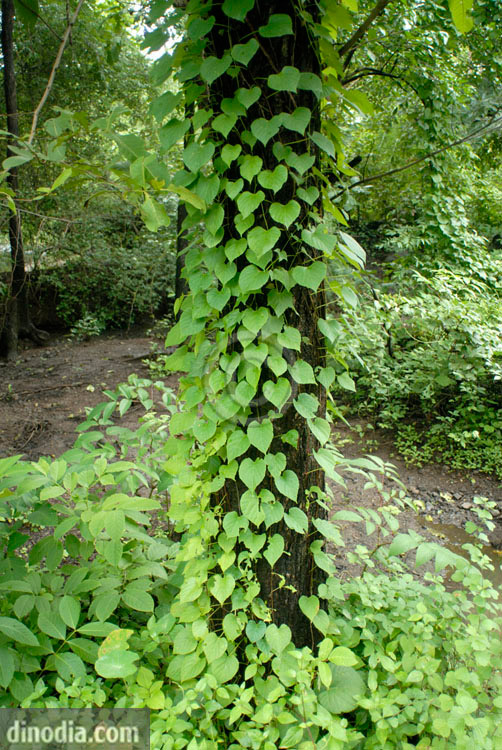 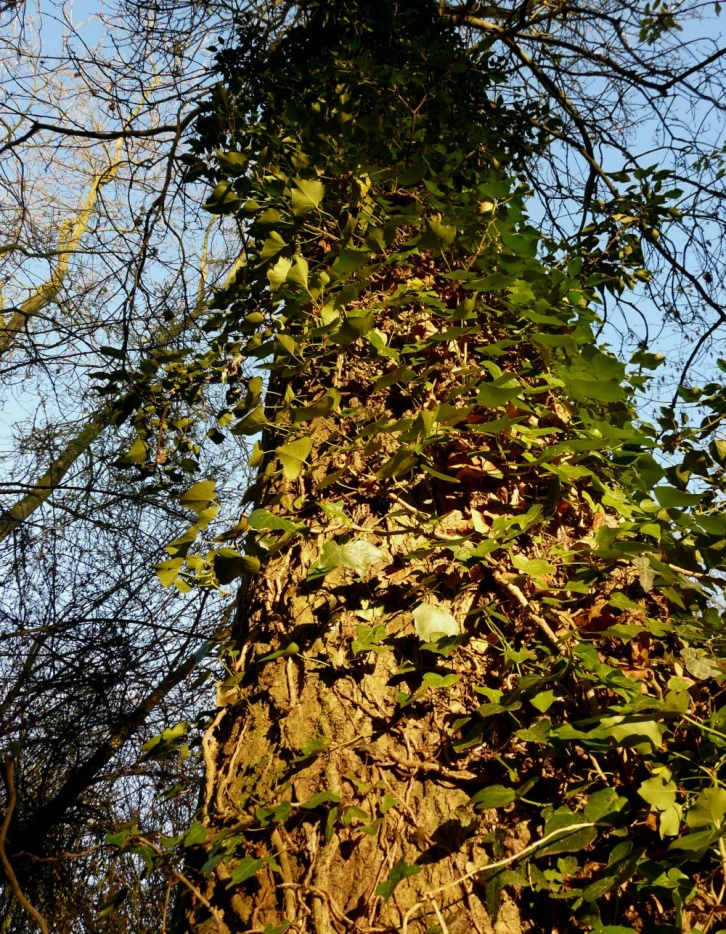 22
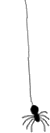 نباتات هوائية
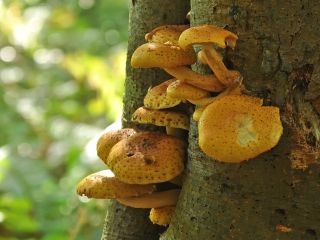 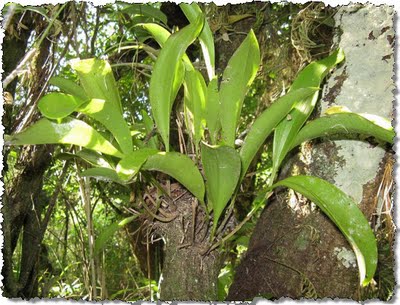 23